MODERNIZAM
LUKAS JURIŠA 7B
Kada?
Pokret u umjetnosti koji se pojavljuje krajem 19. st. i početkom 20.st.
1857. god. smatra se početkom modernizma jer tada izlazi pjesnička zbirka Cvjetovi zla Charlesa Baudelairea
Prvo se javlja u francuskoj poeziji, zatim u drami i prozi
Neki smatraju da pokret traje i danas
ZAŠTO?
Razvoj znanosti, razvoj industrije, nastanak velikih gradova
Suprotstavljanje realizmu i naturalizmu
Pojava novih razmišljanja: znanost ne može dati odgovor na pitanje o smislu života – bankrot znanosti
Pojavljuju se idealizam i misticizam
Postaje najvažnije ono nesvjesno u čovjeku
predstavnici
Charles Baudelaire - Cvjetovi zla (zbirka pjesama) 
Edgar Alan Poe – Gavran (pjesma)
Arthur Rimbaud - Samoglasnici (pjesma) 
Paul Verlaine - Pjesničko umijeće (poema)
Henrik Ibsen - Nora (drama) 
Anton Pavlovič Čehov - Tri sestre (drama)
Modernizam u hrvatskojhrvatska moderna
Krajem 19. st. u Hrvatskoj počinju djelovati prvi modernistički pisci
Teška politička i umjetnička situacija u zemlji
U hrvatskom  modernizmu naglašeno je domoljublje
Sukob starih (tradicionalnih) i mladih književnika
Mladi žele promjene, slobodu, bune se – mladenački bunt
1895. studenti u Zagrebu pale mađarsku zastavu na Jelačić trgu u znak prosvjeda protiv mađarizacije (sudjeluje Vladimir Vidrić) te ih zbog toga tjeraju sa Zagrebačkog sveučilišta
odlaze u Beč i Prag te nastavljaju borbu svojim djelima, nastaju Bečka i Praška skupina
Približavanje zapadno europskoj kniževnosti
Predstavnici hrvatske moderne
Antun Gustav Matoš - hrvatski pjesnik, novelist, putopisac, kritičar 
Pripovijetka Moć savjesti označava početak hrvatske moderne
Poezija: Utjeha kose, Jesenje veče
Dinko Šimunović – pripovijetka Mrkodol, Duga
Vladimir Vidrić – pjesme U oblacima, Jutro
Janko Polić Kamov – zbirka pjesama Psovka
Ivo Vojnović – drame Ekvinocij i Dubrovačka trilogija 
Vladimir Nazor – zbirka pjesama Slavenske legende
Vlaho Bukovac, Celestin Medović, Slava Raškaj – slikari
Ivan Meštrović - kipar
Antun gustav matošutjeha kose, 1906.
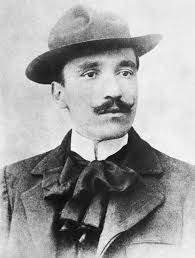 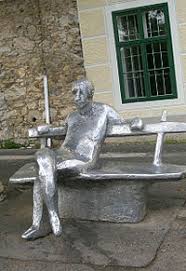 Vlaho bukovacslikar
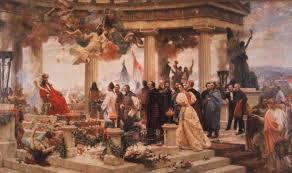 Hrvatski narodni preporod
Ivan meštrovićkipar
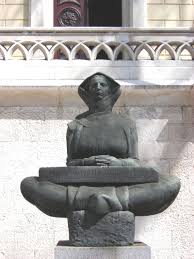 Zdenac života
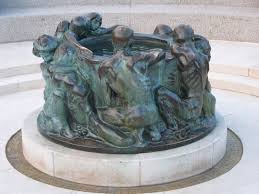 Povijest Hrvata